ESTRUCTURA DEL ESTADO DE RESULTADOS INTEGRAL
Área Académica: Licenciatura en Ingeniería Industrial


Profesor(a): Lc. María Eugenia Alcántara Hernández


Periodo: Enero-junio 2017
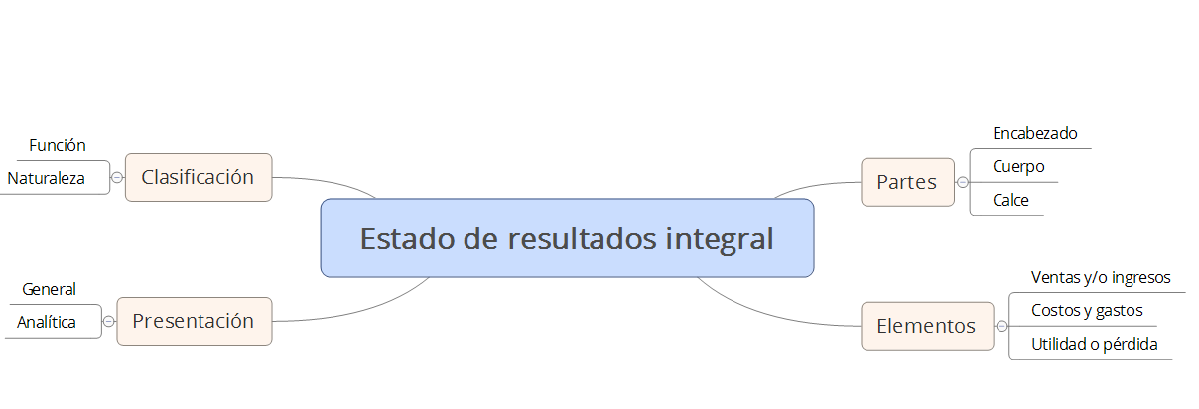 Referencias
I.M.C.P. (2016). Normas de Información Financiera. México: I.M.C.P.